Project Control Venture
Innovating Project Development
What We Are Attempting
Rapid Government Transformation
		By Innovative Reform of Project Control
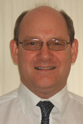 Global View
Mozamique, Nigeria, India,
Trinidad, Angola … 
(+ others  …)

Local Template
Addressing Common Factors
Human Factors
Organization
Communication
Risk (Schedule and Cost)
David Winter
The Venture
Building Centers of Excellence

Commercial  Service to Projects
Independent Project Review (IPR)
Schedule Risk Analysis (SRA) 
Project Health Control (PHC)

Phased Development
Begin with one Country
Roll out to the rest (template)
Why Should This Venture Start?
What Does a Project Cost?
Past Experience an Indication of Future?

What Should it Cost?

Cost of Steelwork and Machinery
Is what it is!

Cost Related to People
Time Billing
Environment
Subsistence
Welfare
Consequence of Missed Targets 
(extended land lease, delayed access to production)
Why Project Control?
Poor Control = High People Cost
People Cost Categories:

Information Fragmentation
Loss of Expertise
Meeting Overload
Job Protection
Personal Economics (greed)
Enthusiasm  Drain
Why Project ‘Health’ Control?
Poor Project Health = Project Failure
“A healthy project is one where Deliverables are clearly defined and their Status known precisely, on a day to day basis.”

Staff see PHC as something useful
As a point of reference 
As an easy way to report status updates

Management see that PHC = Visibility
Dashboard view of project progress

The Accountant sees PHC as net ‘extra’ cost
The accountant is wrong!
Cost of poor Project Health not considered
The Feedback Cycle
A Project-wide Suggestion Box

Feedback Steps:
Log into personal dashboard
Pick an item (Concern, Deliverable, Action)
Work on item and report (finished or snag)
Bounce around items (working and reporting)
Next day log into an updated dashboard

Feedback  Means What?:
To Staff – (unobtrusive, easy reporting)
To Management – (continuous updated status) 
To PHC Admin – (the ‘whole picture’ view)
The Communications Network
A Project-wide Suggestion Box

Browser Login vs Paper Forms
Network not always available
Field Service Coordinator as a reporting node

DT Communications Technology
Taking the browser to the field
Enabling PHC deployment in rural areas
Taking the PHC Suggestion Box nationwide!
The People
A Legion of Deployed Staff
For the Nations Projects
For the Transformation (surplus soakup)

Tier 1 – Global Management
Global team (technical, finance, marketing, operations)
The board (ceo, management team representatives)
Investment partners (institutional, shareholders, banks)

Tier 2 – Local Management
Local team (technical, finance, marketing, operations)
The board (ceo, local team reps, government reps)
Clients (project owners)
The Plan - Timing
Three Phases
Feasibility Study
Start Up
The Training Centre
Pilot Projects
Small
Medium
Large
Roll out

5-Year Projections
Illustrations
Scenarios
The Plan - Finance
5-Year Projections
Illustrations
Profit & Loss
Balance Sheet
Cash Flow Statement
Income & Expenditures

Scenarios
Year 1 (all scenarios)
Years 2 to 5
Target 
Conservative
Ambitious
The Projects
The Portfolio
The Oil & Gas Industry
The Power Industry
The Water Industry
Agriculture

Each Project
Free Feasibility Study
Risk Free Trial
Continuation
Next Steps
We have come as far as we can in preparing the way for a launch of the Project Control Venture.

What is needed now is interest from the Government of one of the four nations and start of a feasibility study with participation of a government nominated person.
PHC MOU - Money Flow [1 of 4]
Project Owner
PHC License Revenue
32%
25%
PHC Owner
Local Representative
10%
DT Owner
4%
Tier 1 Subscriber
1%
The Gateway
3%
Tier 2 Subscriber
25%
Investor (TVP)
PHC MOU - Money Flow [2 of 5]
Project Owner
Manpower Supply
70%
20%
PHC Owner
Local Representative
0%
DT Owner
1%
Tier 1 Subscriber
5%
The Gateway
1%
Tier 2 Subscriber
3%
Investor  (TVP)
PHC MOU - Money Flow [3 of 4]
Gateway Subscriber
(including T1 and T2)
Not Involved
PHC Owner
Gateway 
Subscription
Revenue
DT Owner
Local Representative
100%
Project Owner
The Gateway
Investor (TVP)
PHC MOU - Money Flow [4 of 4]
Investor (TVP)
Not Involved
Project Owner
Investment
Funding
DT Owner
The Gateway
Local Representative
100%
Tier 1 Investor
PHC Owner
Tier 2 Investor
Gateway Subscriber